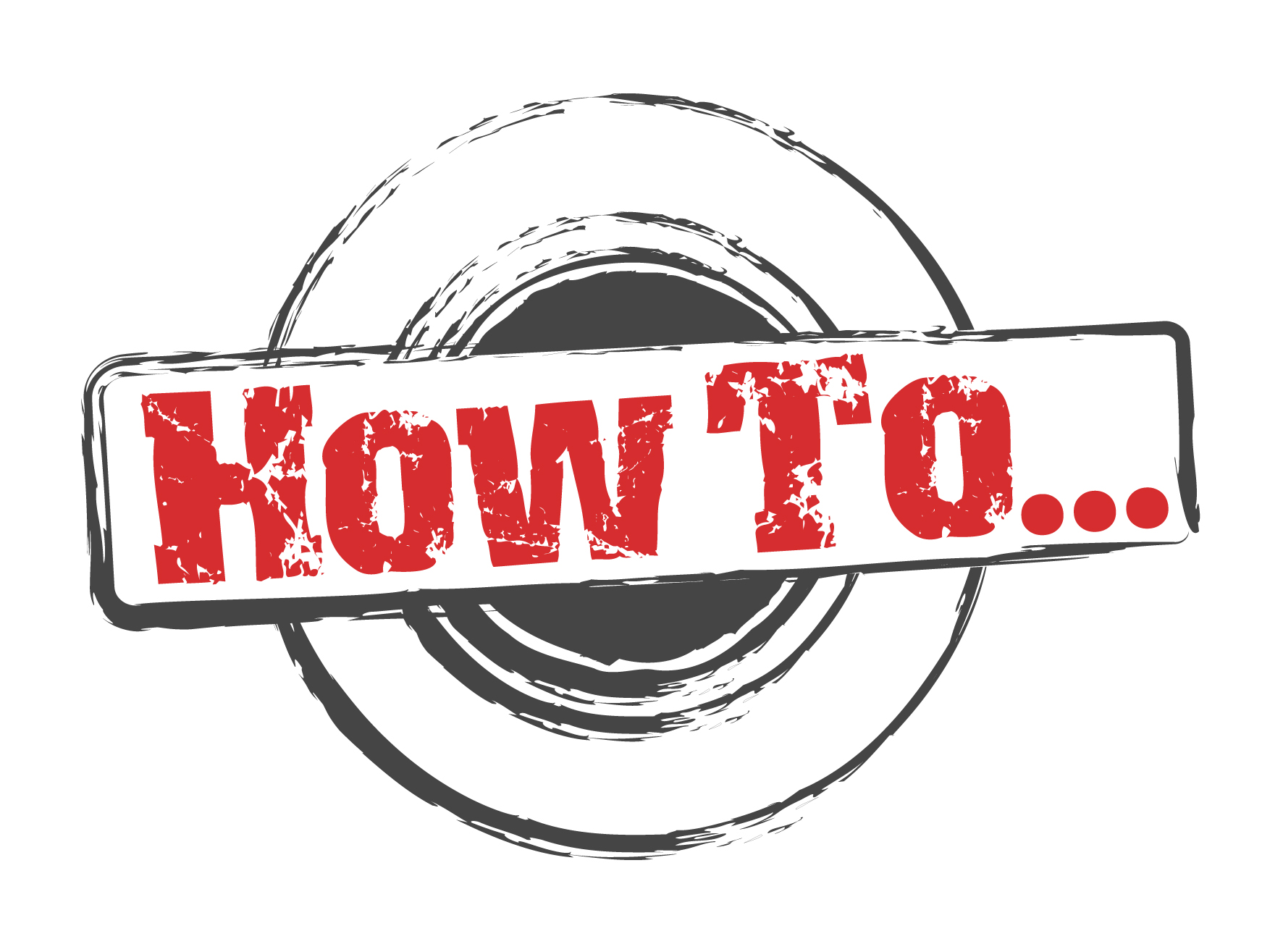 Christianity
Live Sanctified
What is sanctification?
The process of sanctifying something.
To make something holy or consecrated. 
Holy vs Common
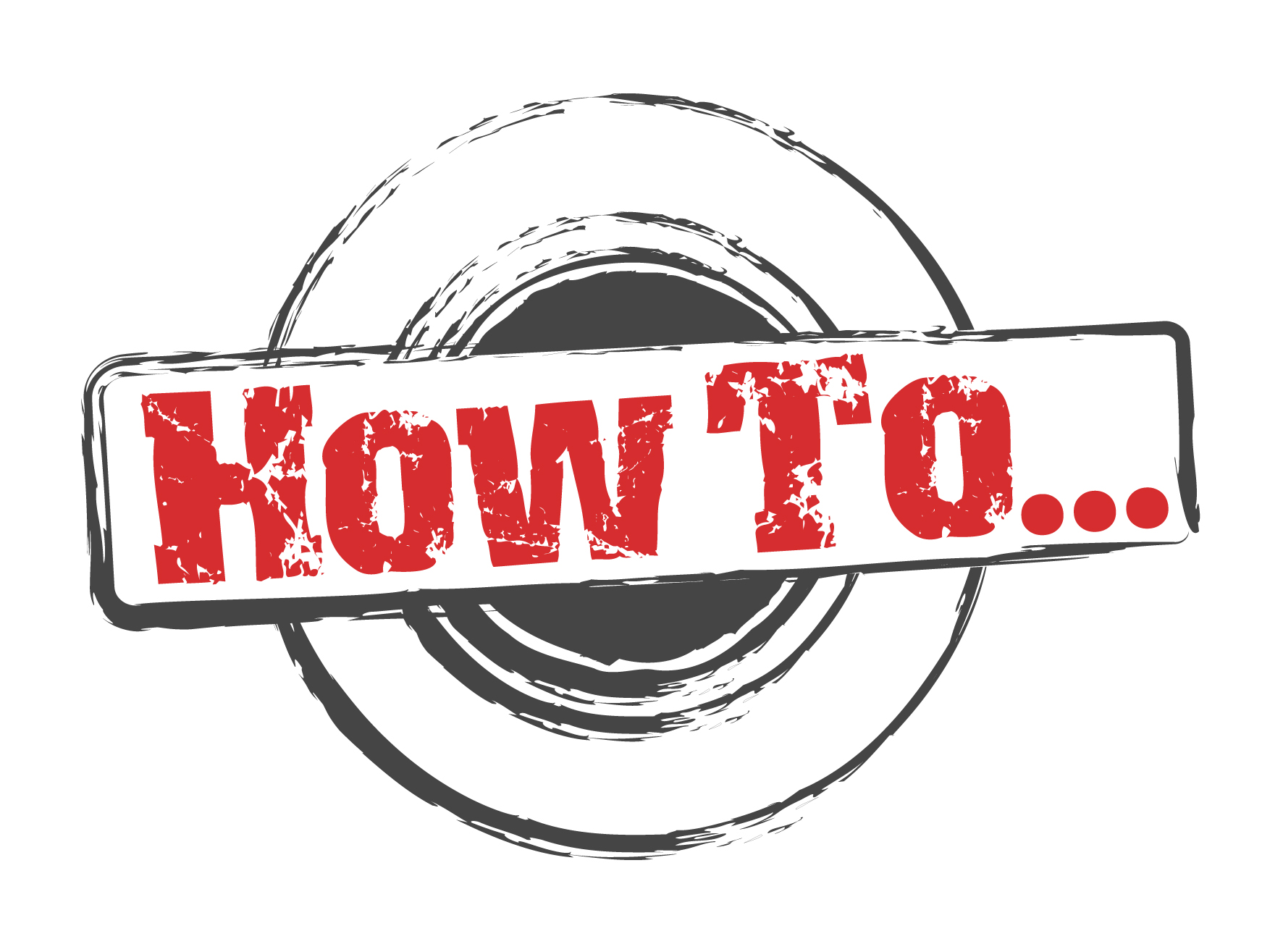 Live Sanctified
What does the bible say?
Or do you not know that the unrighteous will not inherit the kingdom of God? Do not be deceived; neither fornicators, nor idolaters, nor adulterers, nor effeminate, nor homosexuals, nor thieves, nor the covetous, nor drunkards, nor revilers, nor swindlers, will inherit the kingdom of God. Such were some of you; but you were washed, but you were sanctified, but you were justified in the name of the Lord Jesus Christ and in the Spirit of our God.
(1 Corinthians 6:9-11)
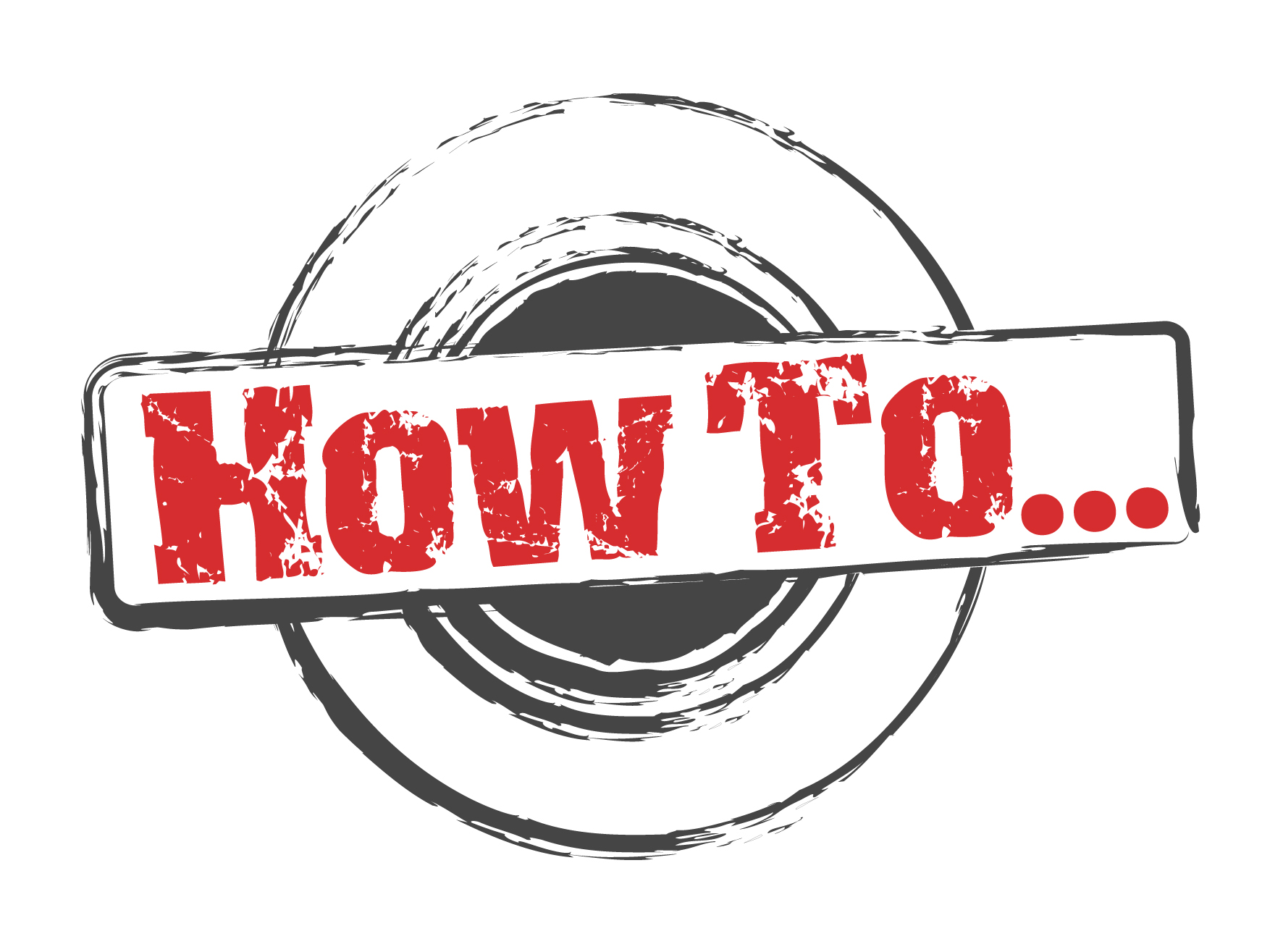 Live Sanctified
What does the bible say?
To the church of God which is at Corinth, to those who have been sanctified in Christ Jesus, saints by calling, with all who in every place call on the name of our Lord Jesus Christ, their Lord and ours.
(1Corinthians 1:2)
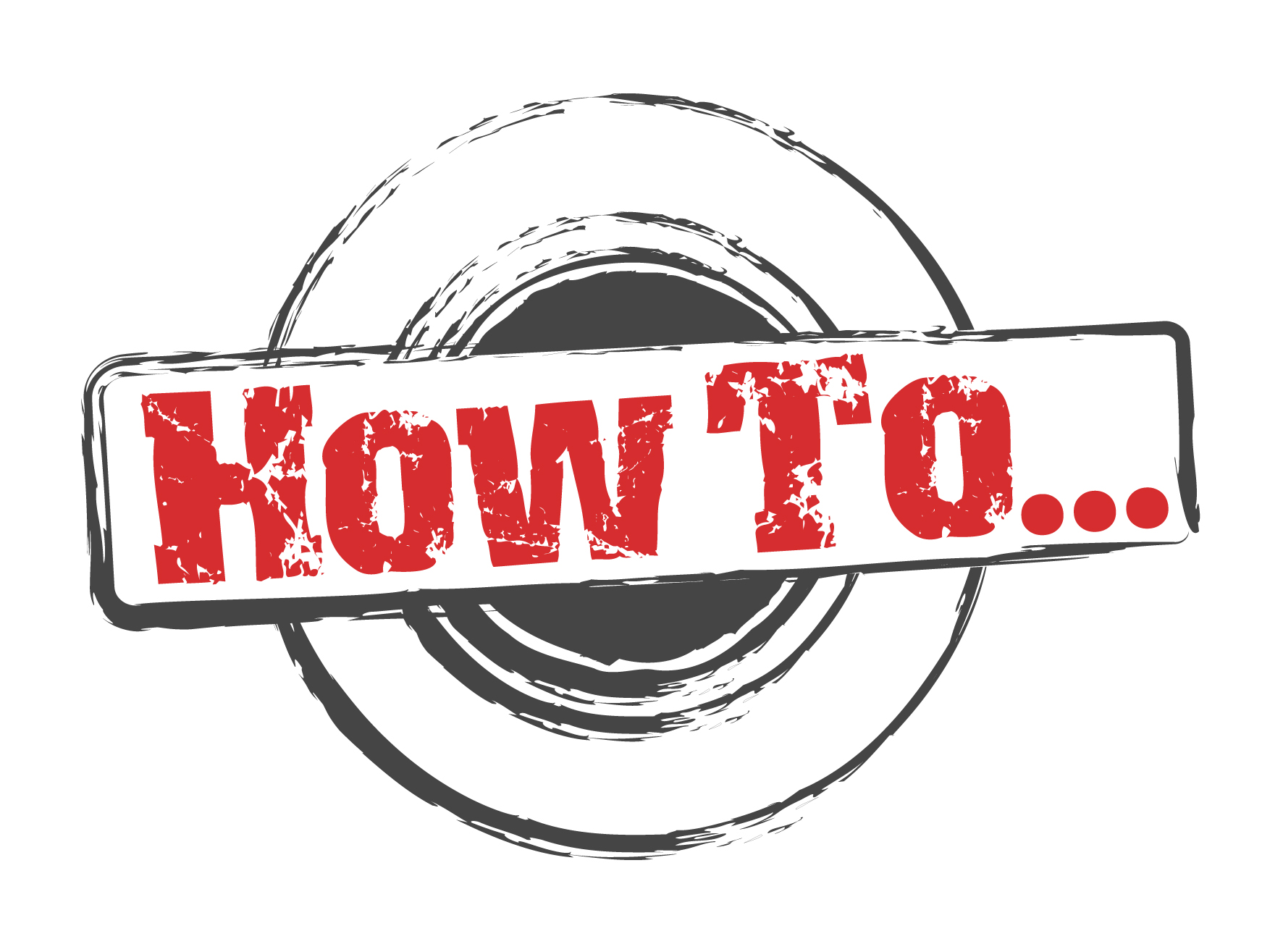 Live Sanctified
What does the bible say?
By this will we have been sanctified through the offering of the body of Jesus Christ once for all. 
(Hebrews 10:10)
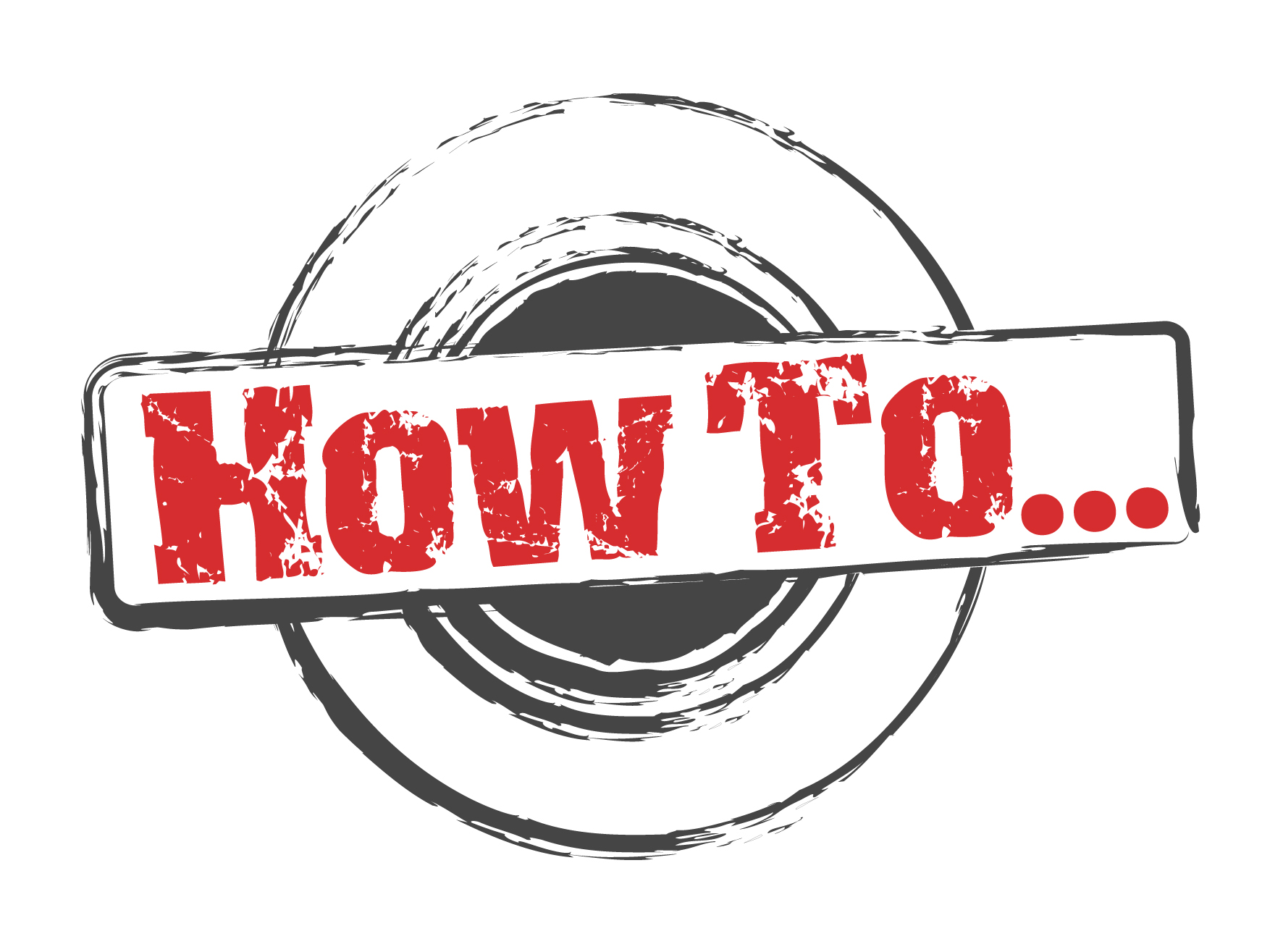 Live Sanctified
What does the bible say?
Now in a large house there are not only gold and silver vessels, but also vessels of wood and of earthenware, and some to honor and some to dishonor. Therefore, if anyone cleanses himself from these things, he will be a vessel for honor, sanctified, useful to the Master, prepared for every good work.
(2 Timothy 2:20-21)
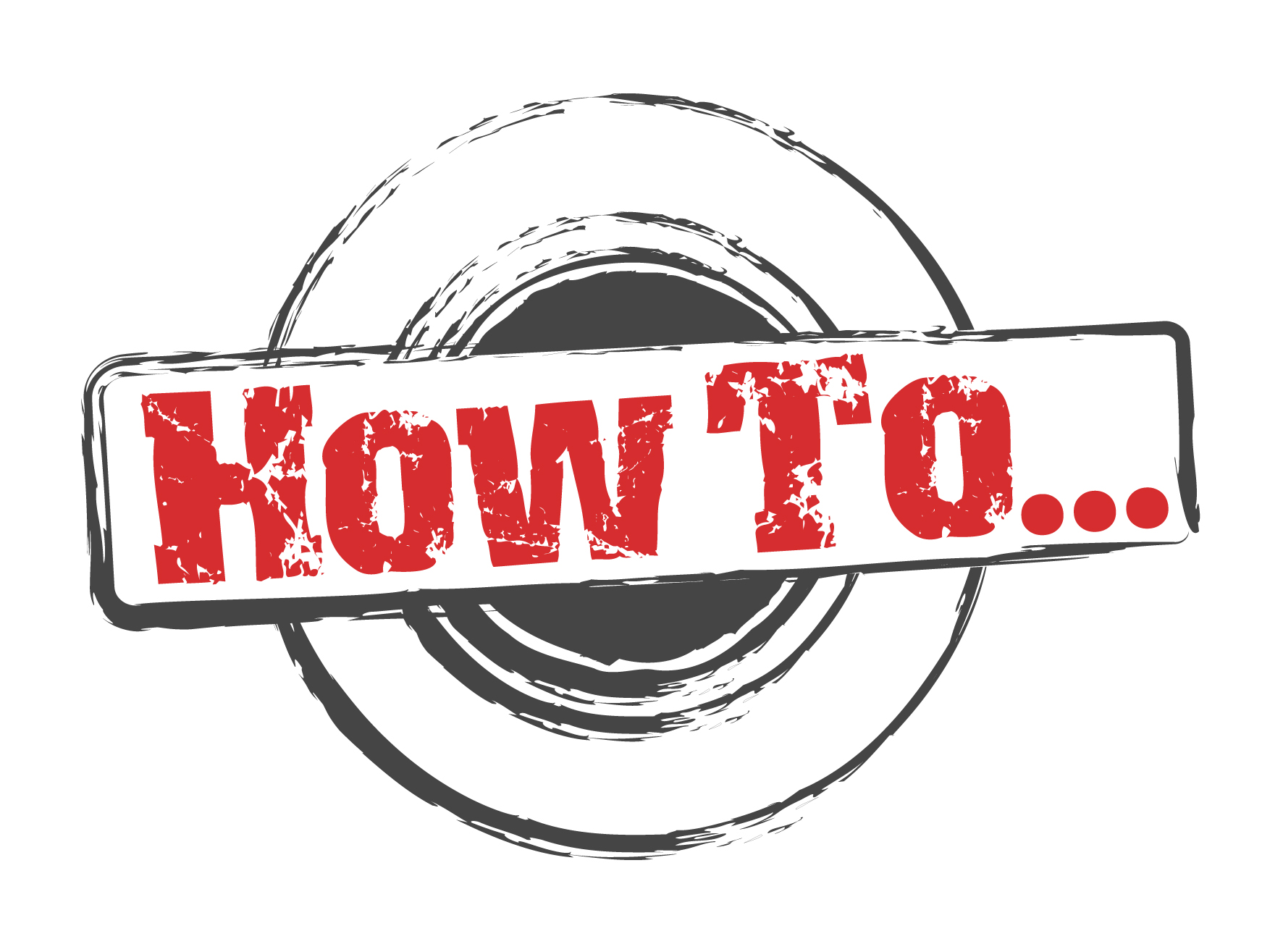 Live Sanctified
Sanctification Simplified
Ephesians 4:17-32

1 Thessalonians 4:1-11
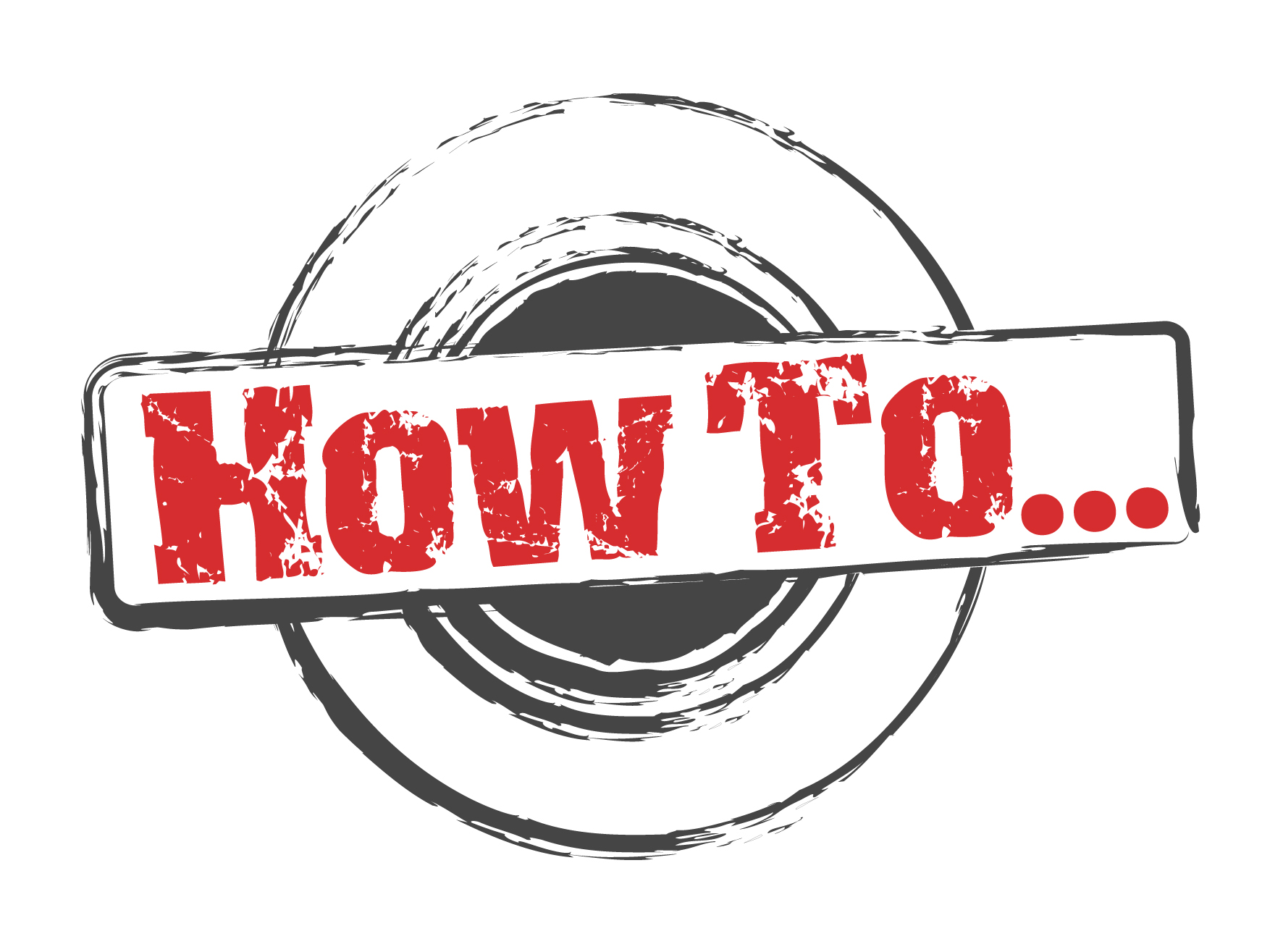 Live Sanctified
True Holiness
1 Peter 1:14-15

2 Corinthians 6:14 - 7:1